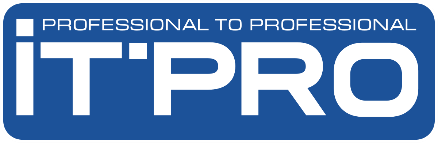 ИТ профессии: сегодня и завтра.
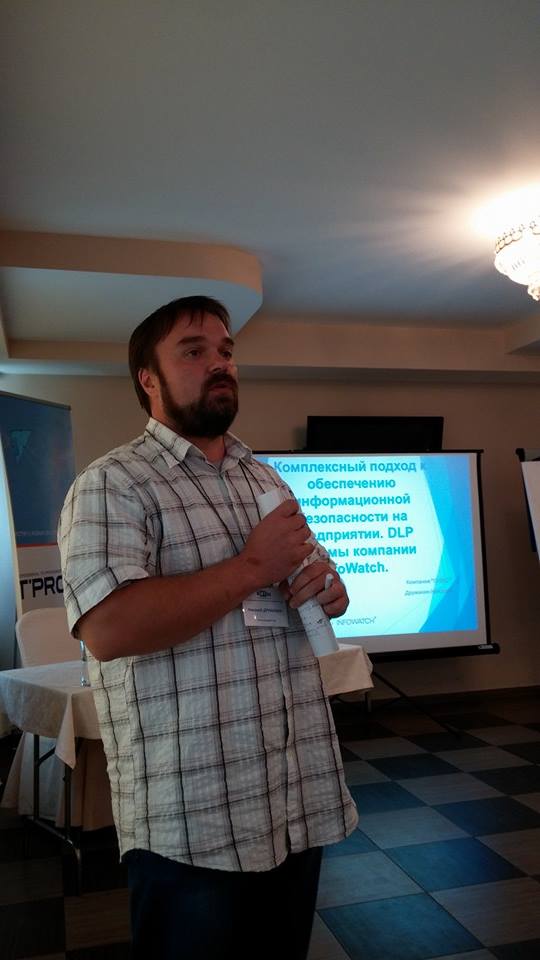 Дружинин Николай
Технический директор 
группы компаний
Ай-Ти-Про
[Speaker Notes: Добрый день, уважаемые коллеги, меня зовут Дружинин Николай, я технический директор группы компаний Ай-Ти-Про.
Сегодня мы совместно с коллегами из компании Цезурити проводим вебинар, посвященный защите компании от целенаправленных атак.
И для начала я хотел немного ввести вас в курс дела.]
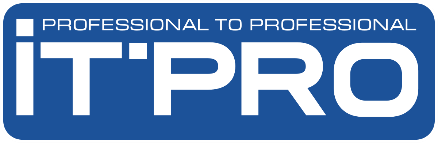 Компания «Ай-Ти-Про»
www.it4pro.ru
Наша миссия:
Достижения
Опыт работы: >10 лет на рынке |  >85 выполненных проектов
Компетенции: >35 партнерских статусов | 25 специалистов
Комплексный подход: 11 ИТ направлений | 20 собственных ИТ решений
Мы помогаем улучшить управляемость и конкурентоспособность организаций и предприятий за счет использования современных информационных технологий.
Приобретенный опыт и постоянное развитие компетенций позволяют нам предлагать эффективные и качественные решения.
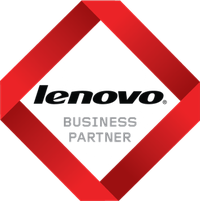 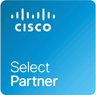 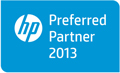 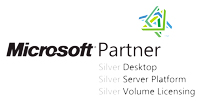 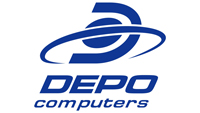 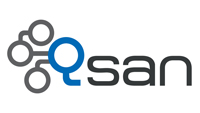 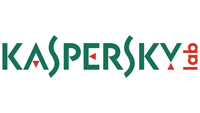 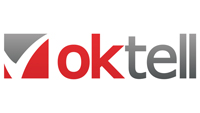 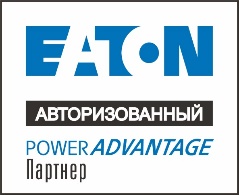 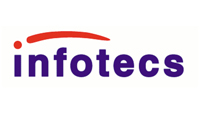 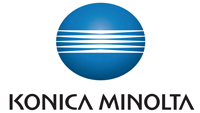 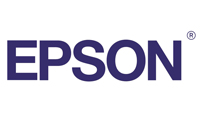 [Speaker Notes: Мы позиционируем себя как региональный интегратор. И все время, что мы присутствуем на рынке, мы так или иначе касаемся вопросов ИБ возникающих у наших клиентов. Также мы уже долгое время стараемся развивать рынок ИБ в регионе и рассказывать нашим клиентам о современных тенденциях в области ИБ. До сего момента мы делали это на своих клиентских семинарах. Сегодня попробуем новый формат, надеюсь этот опыт продолжится и выльется в серию вебинаров по тематике ИБ.

И немного про себя. С темой ИБ я дружу давно, на прошлых семинарах Ай-Ти-Про меня можно было лицезреть в образе докладчика по различным прикладным вопросам ИБ. Еще я долгое время являюсь преподавателем в костромских ВУЗах  – преподаю предмет Безопасность Информации.]
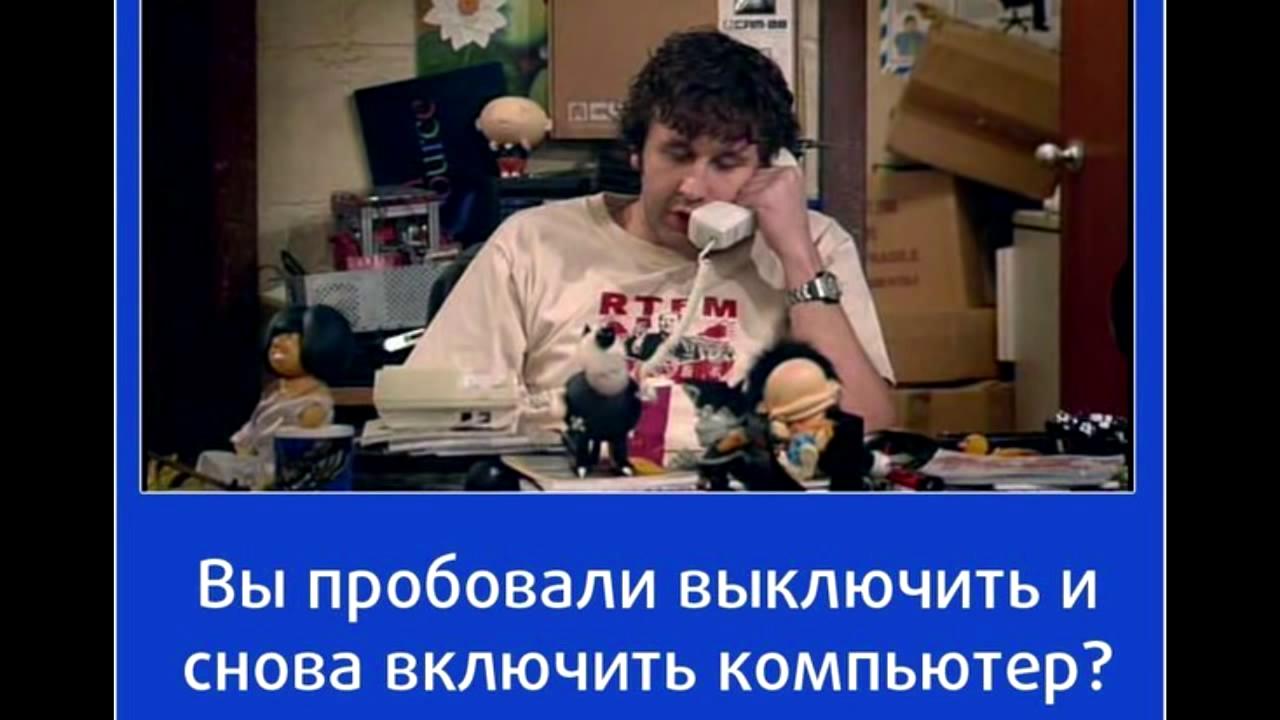 ИТ профессии “в быту”
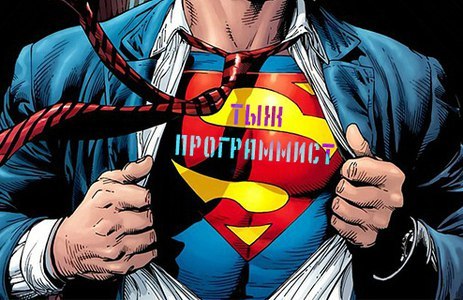 Не задавайте себе вопроса: «Какой я профессии?». Лучше подумайте о тех практиках, которыми вы можете заниматься, для выполнения которых у вас есть навыки и знания, а также хватает личностных компетенций. Тогда у вас не будет проблем «смены профессии» или «судьбоносного жизненного выбора». Знания и навыки приходят и уходят, и это не проблема – учимся и переучиваемся мы всю жизнь. Проблема, если вы вдруг попытаетесь думать о них как о чём-то стабильном, как о «профессии». Сдвинуться с места в этом случае будет крайне тяжело, тем более что ведь далеко не всех извозчиков возьмут в таксисты.

http://erazvitie.org/article/zakat_professij
Закат профессий
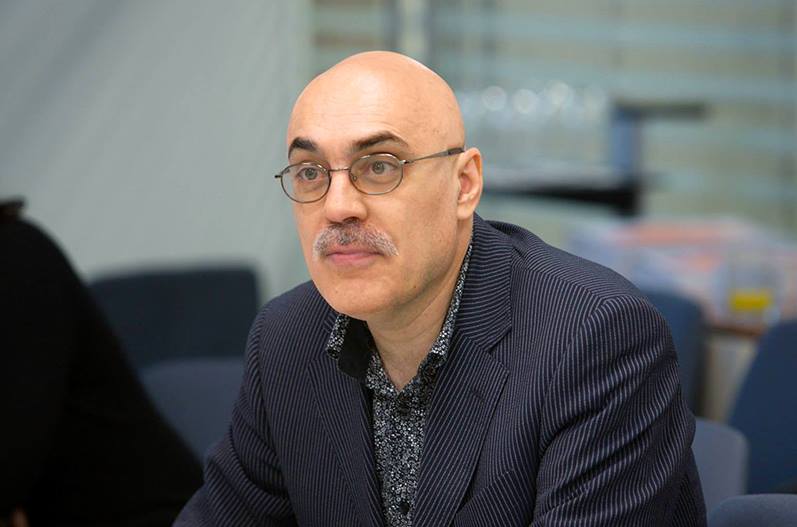 Левенчук Анатолий
Эксперт в области методологии системной инженерии и инженерного менеджмента.
А как же это?
Мы все под прессом “гонки технологий”
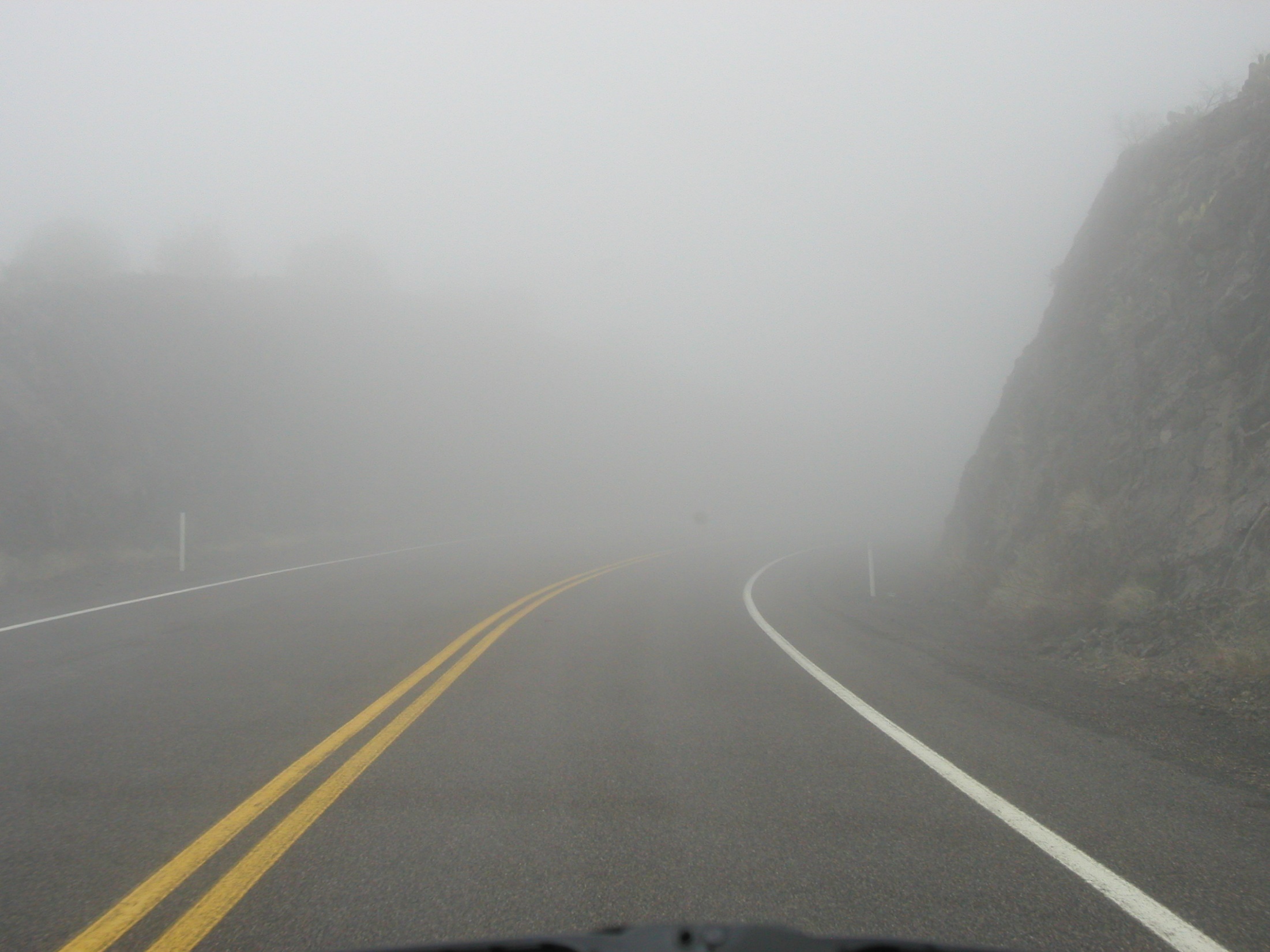 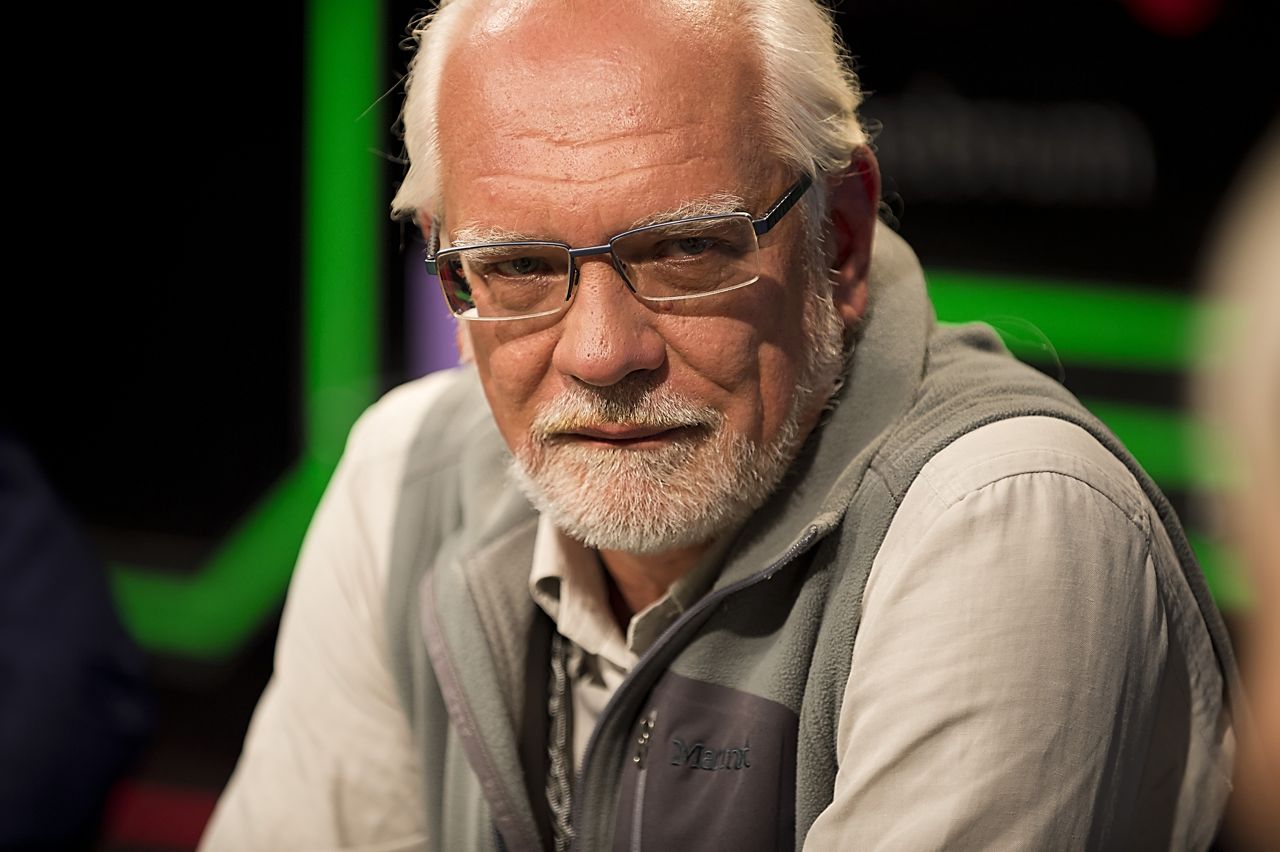 Директор по маркетингу сервисов компании «Яндекс» Андрей Себрант
Постепенный закат профессий связанных с обслуживанием ИТ систем (системные администраторы, администраторы БД, специалисты, обслуживающие АИС например 1С - их всех потеснили и теснят облачные технологии - IaaS, SaaS)
Бурный рост профессий связанных с разработкой систем. Сейчас очень нужны разработчики, тестировщики и т.п. Однако рынок труда этих специалистов сейчас уже находится на пике (это видно по косвенным признакам, например глубине разделения труда) и в ближайшие 5-10 лет наметится спад
Осторожный рост профессий, связанных с ИБ. Специалисты востребованы, но есть много не афишируемой специфики.
Бизнес-аналитики. Сегодня спрос на них появился и растет, но все еще впереди.
Сегодня
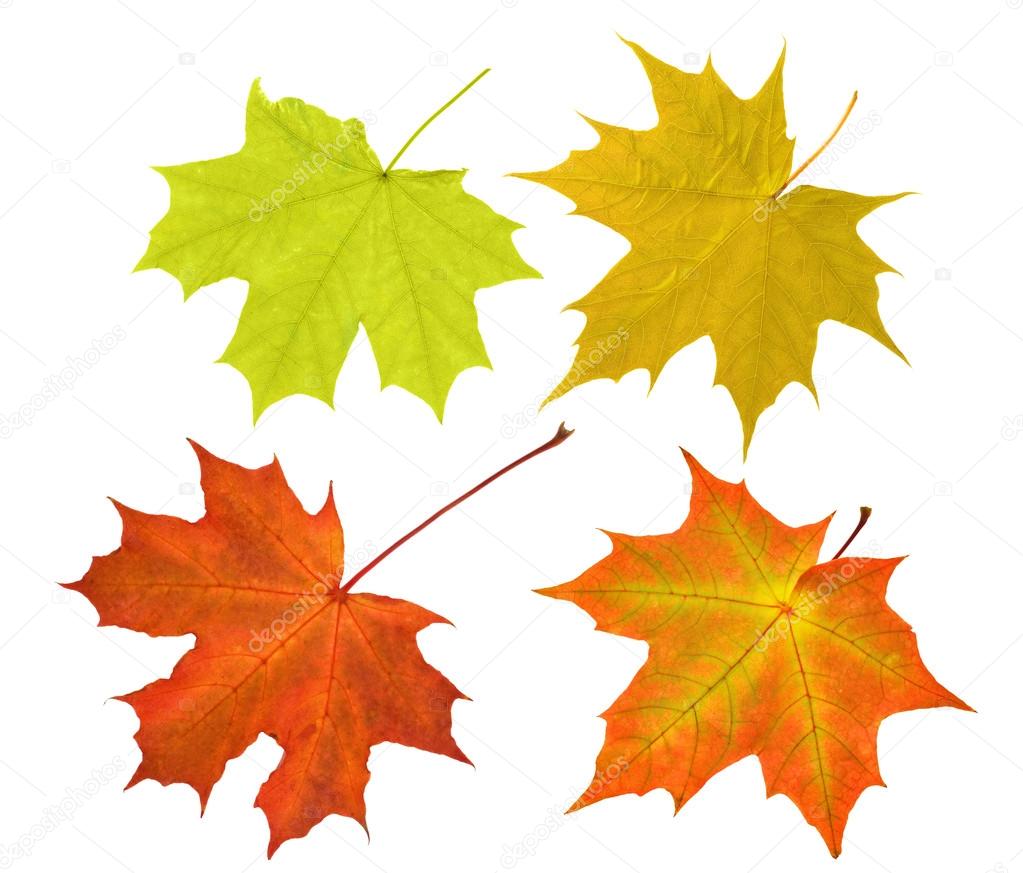 В облаке есть все … офис и 1С.
На рабочем месте есть Windows 10 и магазин приложений …
Мобильные клиенты приучили что все можно получить через “один клик” …
В сетях появились “магические” протоколы автоконфигурации …


Зачем нужен админ?
Зачем нужен “1С-ник”?
Сисадмин – пример увядающей профессии
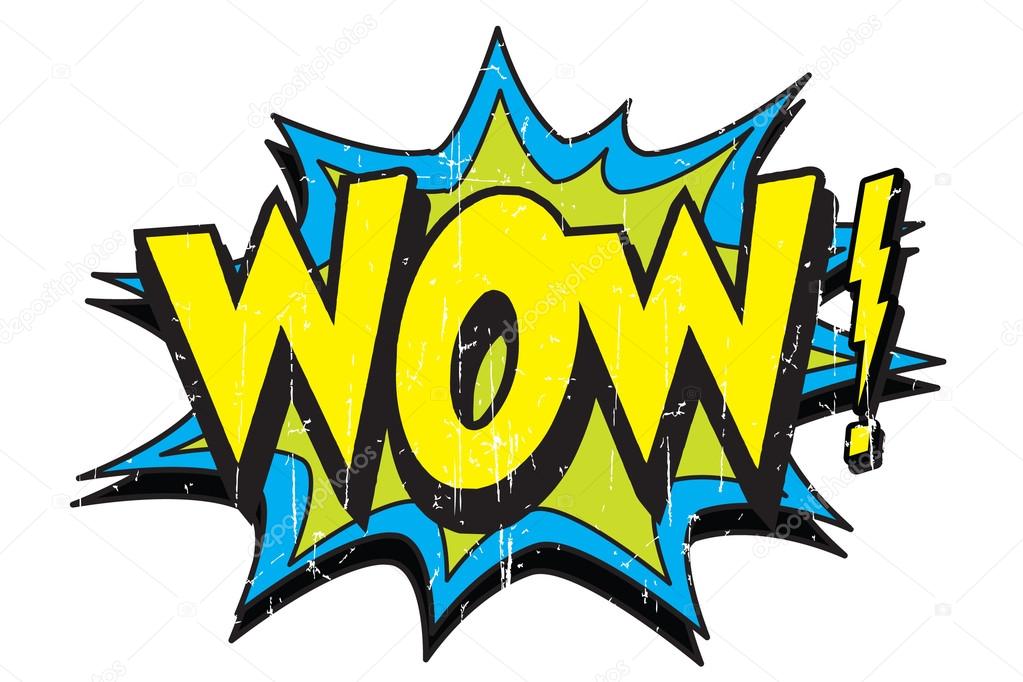 Программист – “frontend”
Программист – “backend”
Системный программист
Еще много разных программистов – разделение труда в сфере разработки уже произошло и оно достаточно глубоко.

Тестирование систем – разделение труда идет

Бизнес-аналитики – появился спрос, спрос будет только расти в ближайшие 5 лет, потому что сложность систем ИТ увеличивается.

Появился спрос на инженеров DevOps
Разработка – пример бурного роста
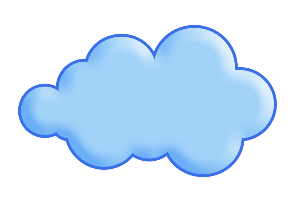 Безопасность – пример туманного будущего
Системы все сложнее, безопасность все хуже

Нет запроса от бизнеса (почти)
Сильное регулирование со стороны государства
Закрытый внешний рынок

Как результат – много компаний обеспечивающих  “бумажную” безопасность и почти нет тех, кто обеспечивает “практическую” безопасность.
Менеджеры проектов (знакомые с гибкими методиками проектирования типа Scrum)

Менеджеры по продажам проектов
Штучная работа
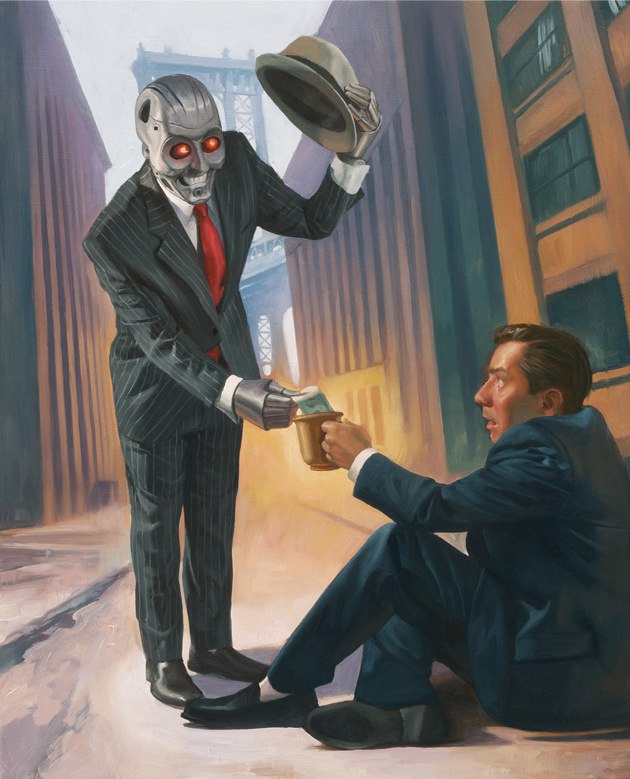 Завтра?
Герман Греф - "Век программистов закончился"
«На сегодняшний день ключевым трендом, касающимся буквально всего, является диджитализация, то есть уход в онлайн предоставления подавляющего количества услуг»
Цифровая трансформация
Инженеры данных
Инженеры для систем машинного обучения
Инженеры сложных систем 
Идеологи новых Бизнес-Моделей

Возможный вариант ближайшего будущего
Есть прогноз от АСИ и Сколково - сайт atlas100.ru
Кто будет нужен завтра?
С позиции работодателя …
В Костроме есть работодатели в сфере ИТ
Работодатели уже поняли, что придется встраиваться в образовательную цепочку
В ВУЗе мы уже работаем
В школе ищем пути соприкосновения и обоюдной пользы
Кто есть в Костроме на сегодня?
Дайте хоть каких специалистов но побольше! (На рынке труда нужна конкуренция)

Вот научишь его, а он уйдет от тебя …
Не будешь учить – точно уйдет.

Мы готовы сотрудничать, но не всегда понимаем КАК.
Позиция ИТ работодателей на сегодня …
Спасибо за внимание!


Дружинин Николай
n.druzhinin@it-kostroma.ru
Вопросы?
Закат Профессий http://erazvitie.org/article/zakat_professij
Атлас профессий будущего АСИ и Сколково http://atlas100.ru/
Греф про программистов РИА Новости https://ria.ru/society/20171020/1507247270.html
Ссылочная